Mega Goal 2
Unit 1You’ve Got MailReading
Done by : Entisar AL-Obaidallah
Lesson Goals
01
02
Describe
Read
The pictures for specific information
the passage for specific information
03
04
Complete
Discuss
some sentences about reading
the most common and effective ways of communication
Warm up
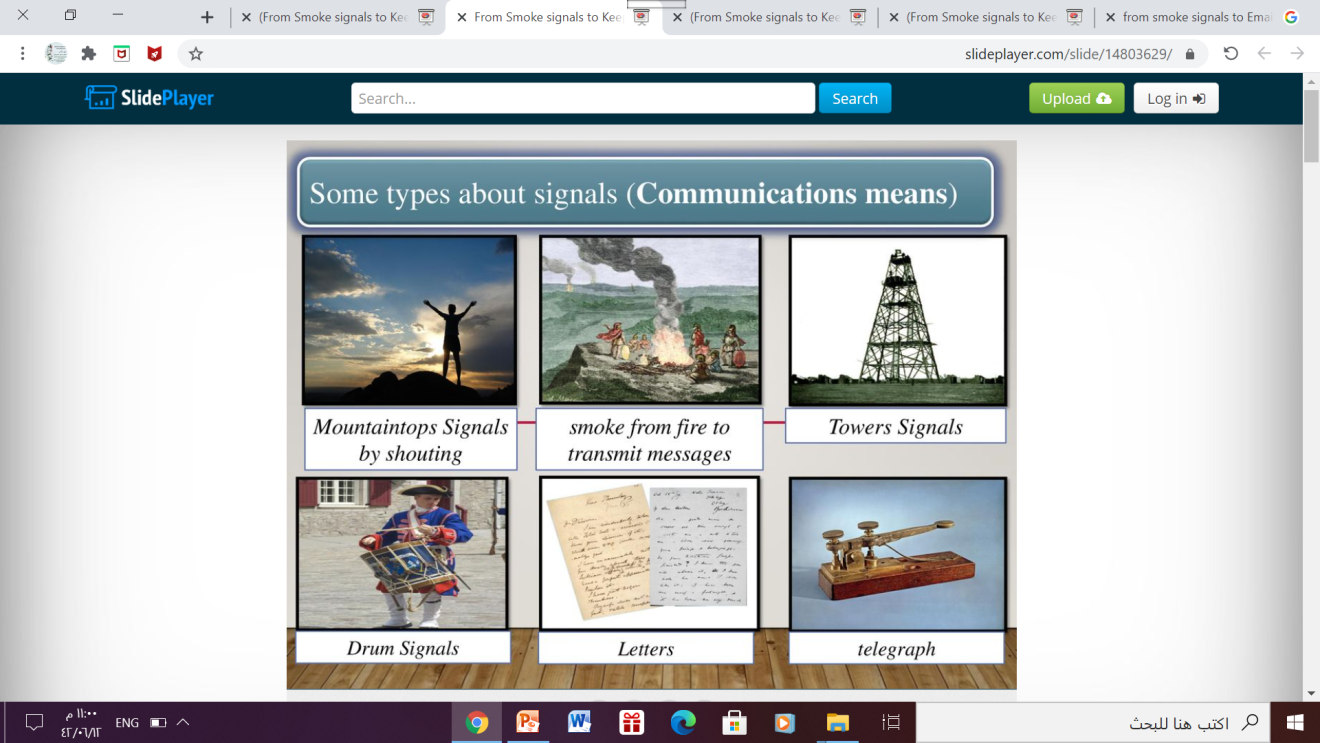 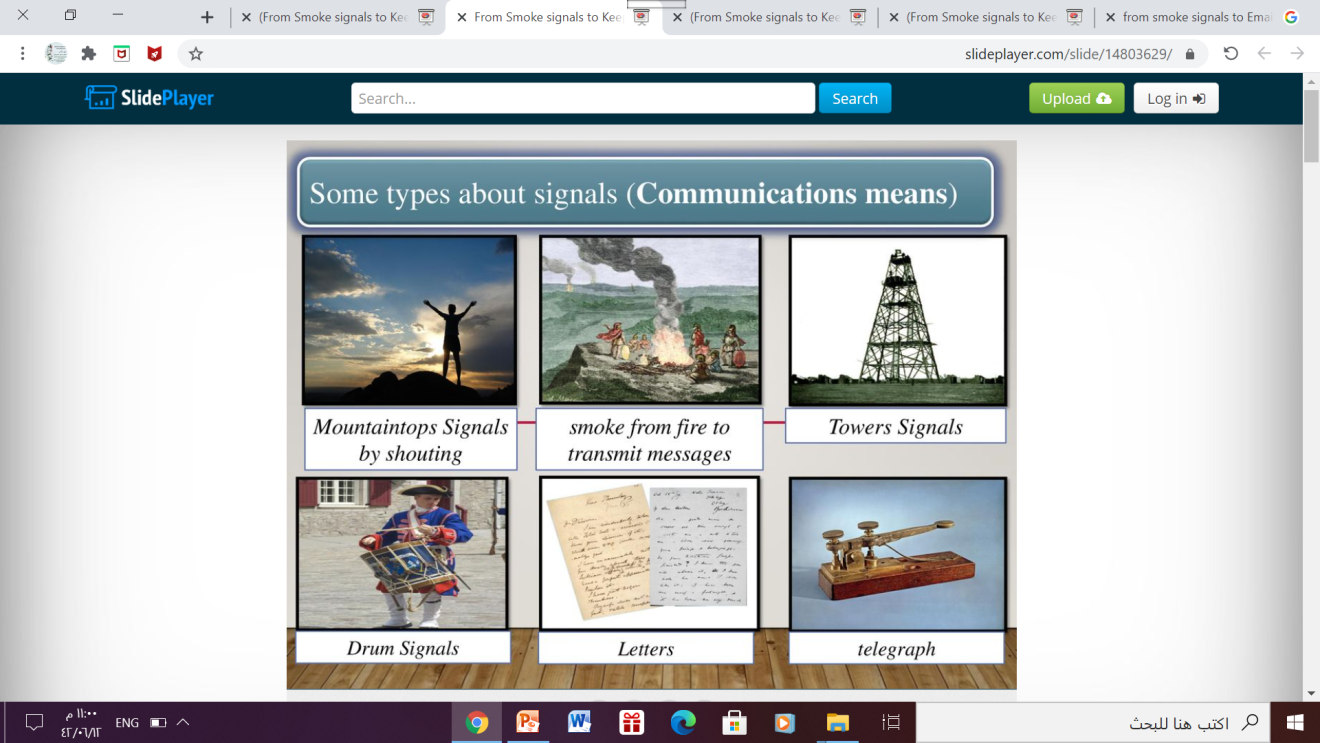 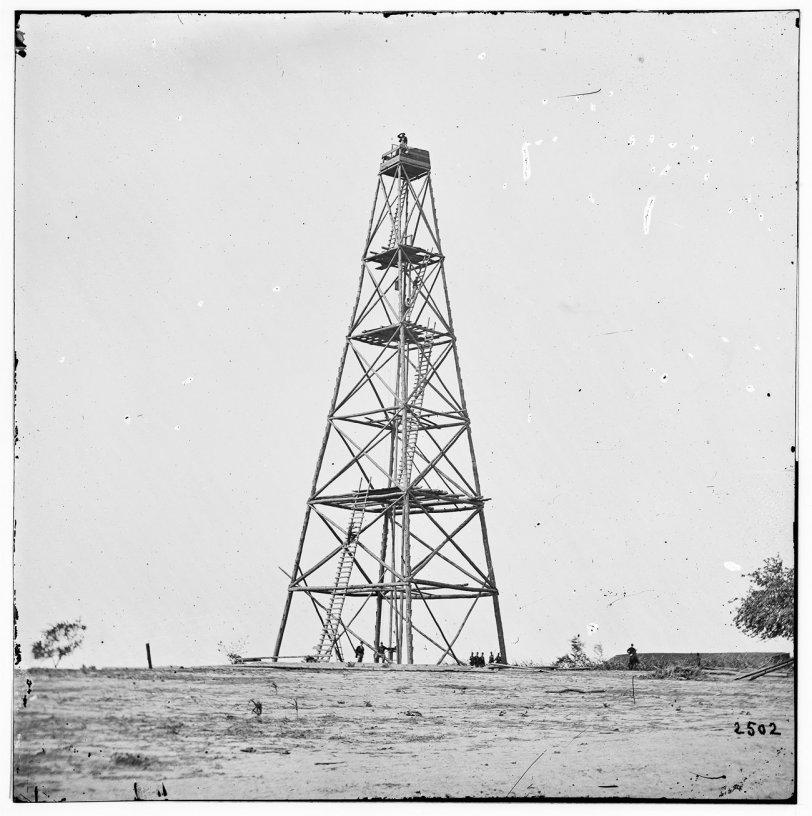 Tower signals
Mountaintop signals by shouting
Smoke from fire to transmit messages
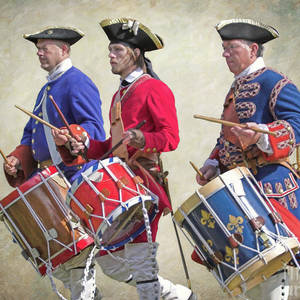 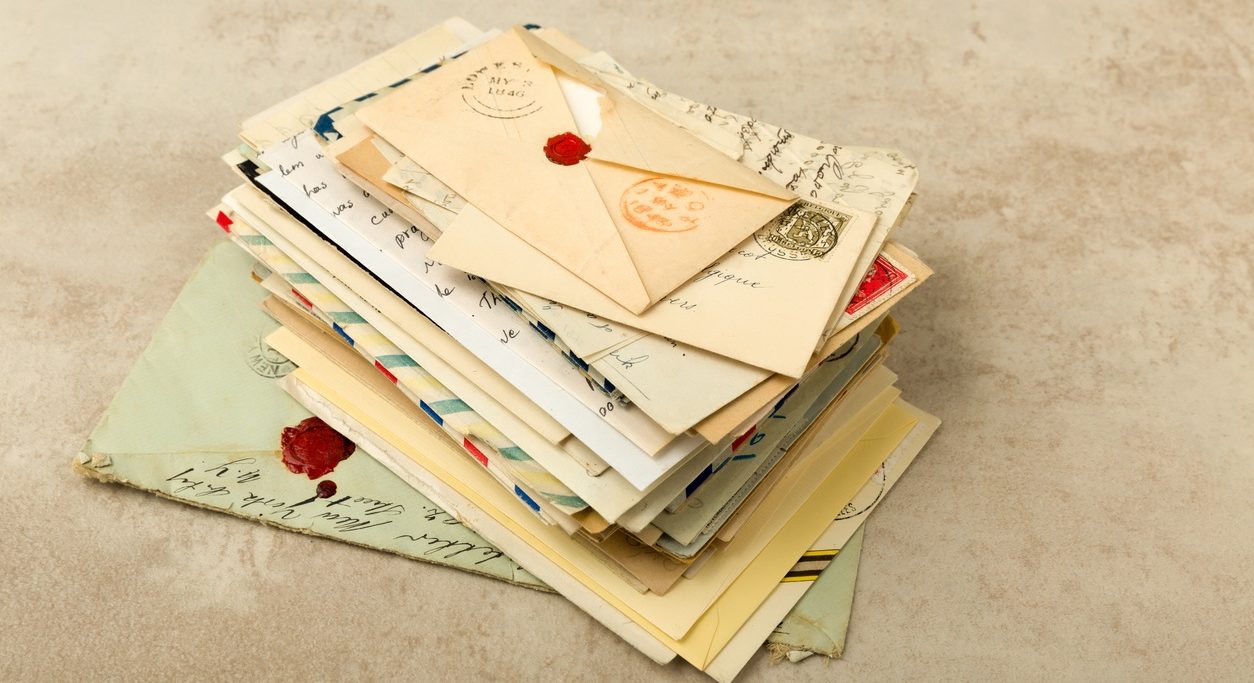 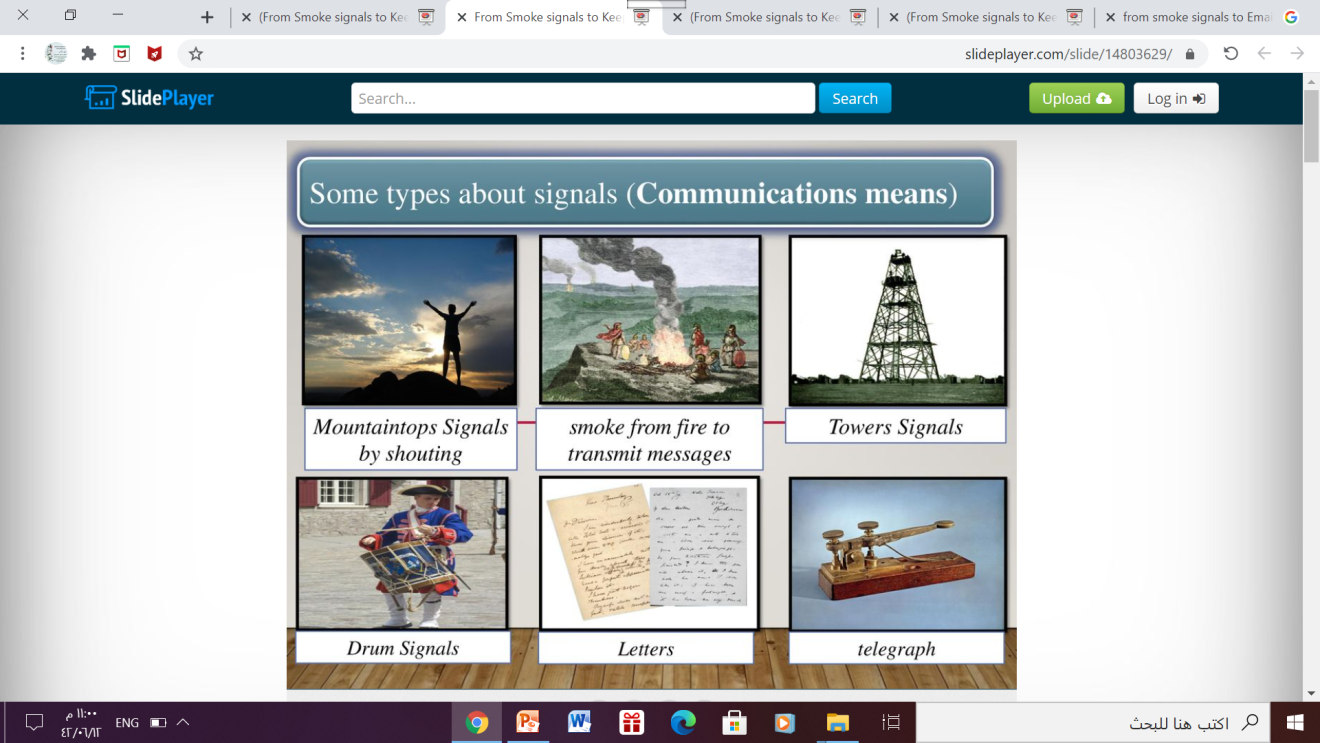 Telegraph
Drums Signals
Letters
What do you think our lesson  will be about??
It will be about communication means today and in the past
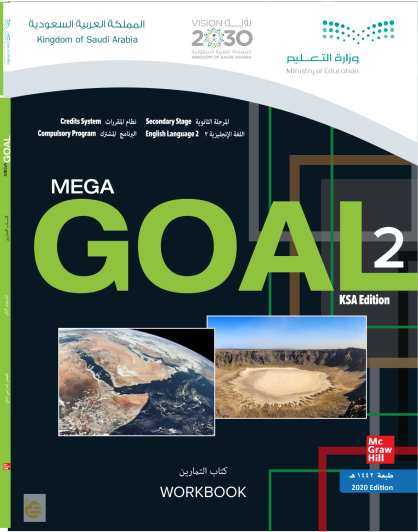 Open your student’s              book p.12
Before Reading
Scan the passage to  find all the sentences talk about the different means of communication
smoke from fires to transmit messages
a chain of fires on mountaintops
signal towers that people shouted from
drum talk;
telegraph
by letter
telephone
email
Before Reading
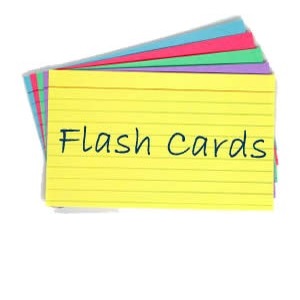 What do the following words mean ?
parallel
dialect
simulate
extending in the same direction
Variety of language spoken by people in a geographical area
assume the likeness of
without meaning
nonsense
over a large area
widespread
drum
a musical instrument made of skin stretched over a circular frame played by hitting it with hand or a stick
big change
revolution
locations
sites
Done by T. Talal Alhazmi
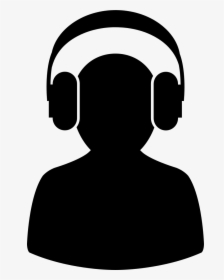 Read and Listen
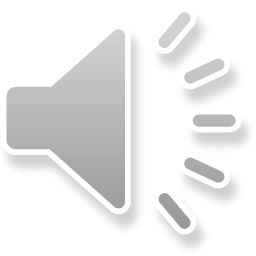 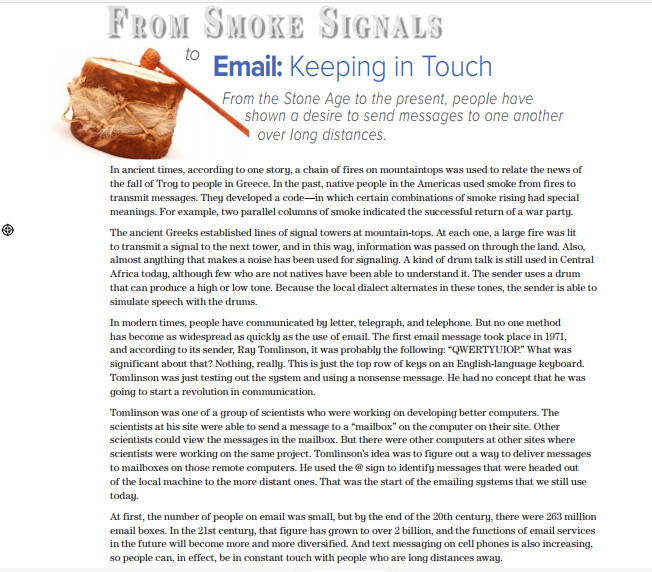 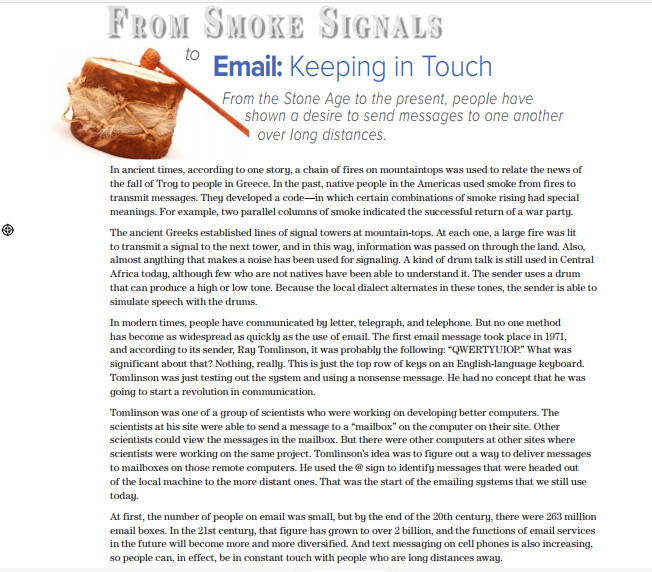 What is the title of the passage?
How many paragraphs are ther?
How many photos are there ?
Paragraph 1
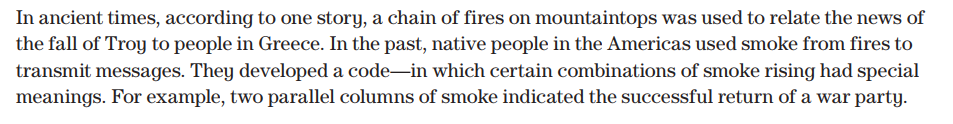 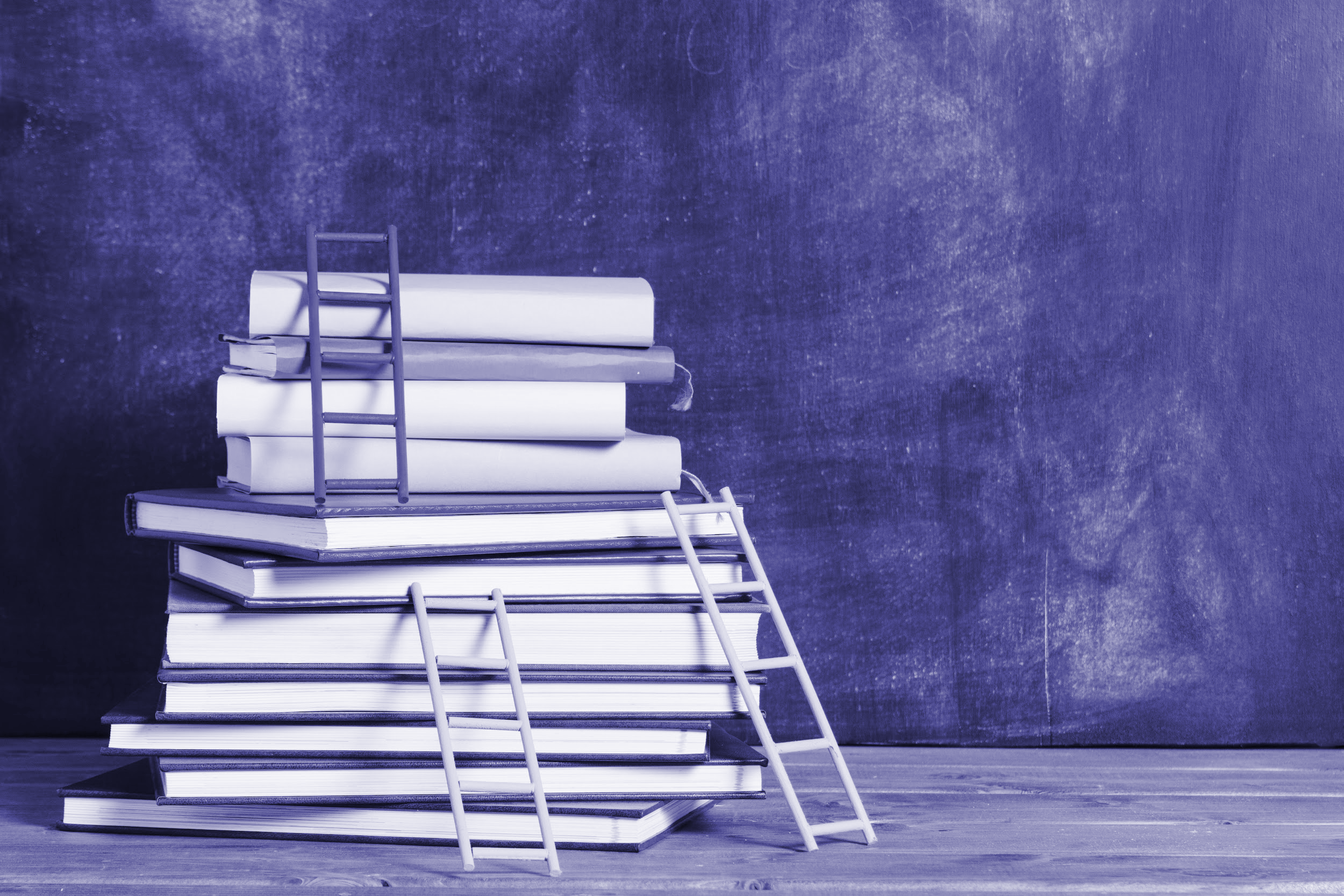 What was used in Greece to relate the news of the fall of Troy?
1
2
What did native people in the Americas use to transmit messages ?
What did native people developed ?
3
Paragraph 2
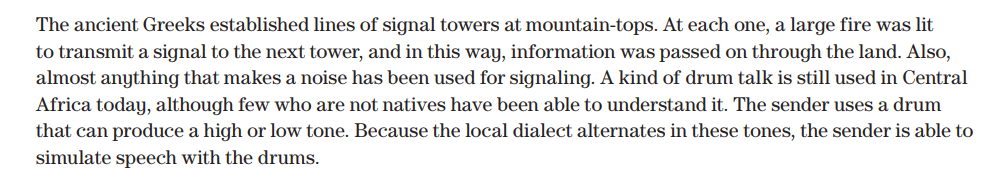 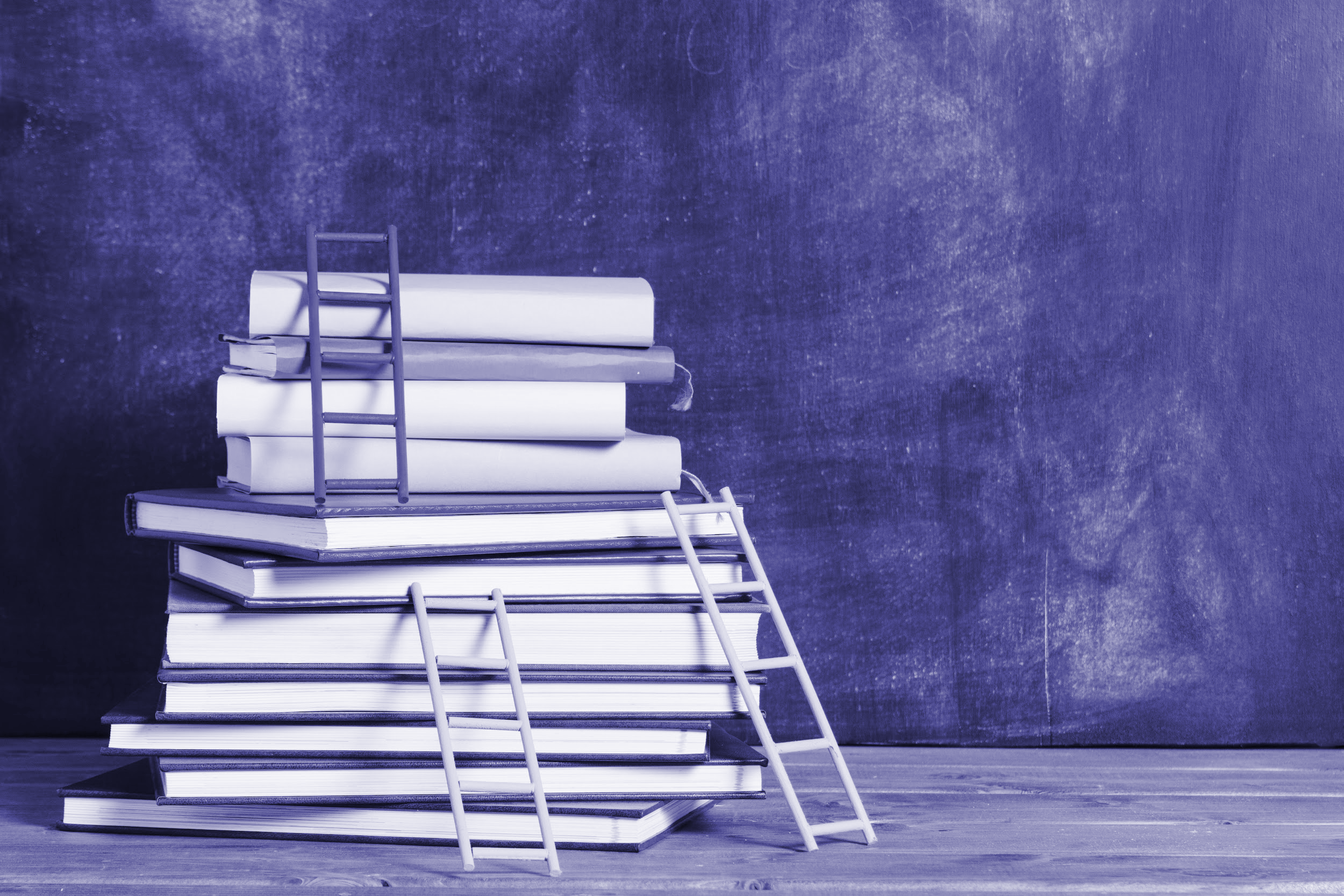 What did the ancient Greeks establish ?
1
What was the idea of signal towers ?
2
How does people (native) use the drums  in central Africa ?
3
Paragraph 3
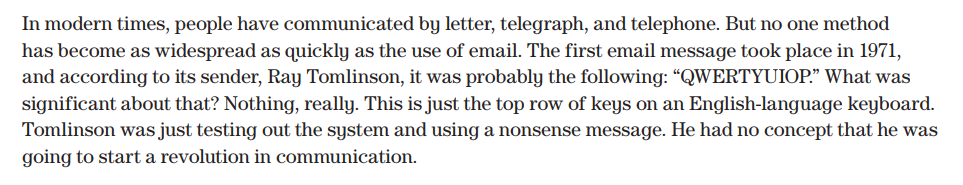 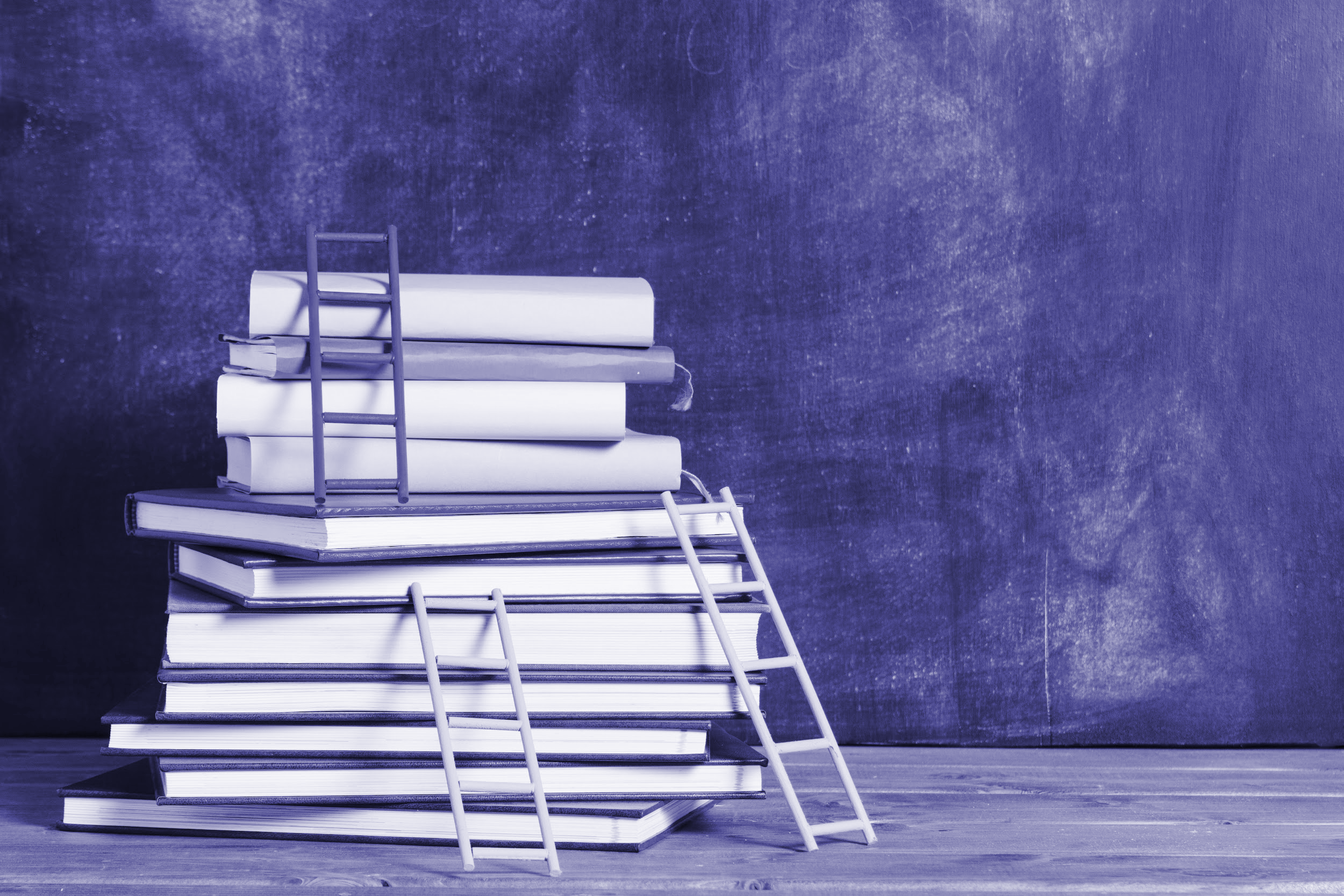 How have people communicated in modern times ?
1
When did the first email take place ?
2
What is  the meaning of these letters “ QWERTYUIOP “ ?
3
Paragraph 4
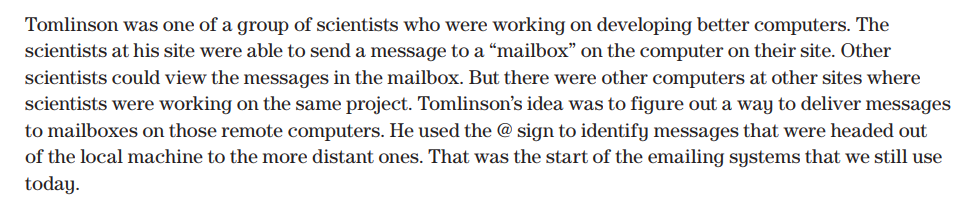 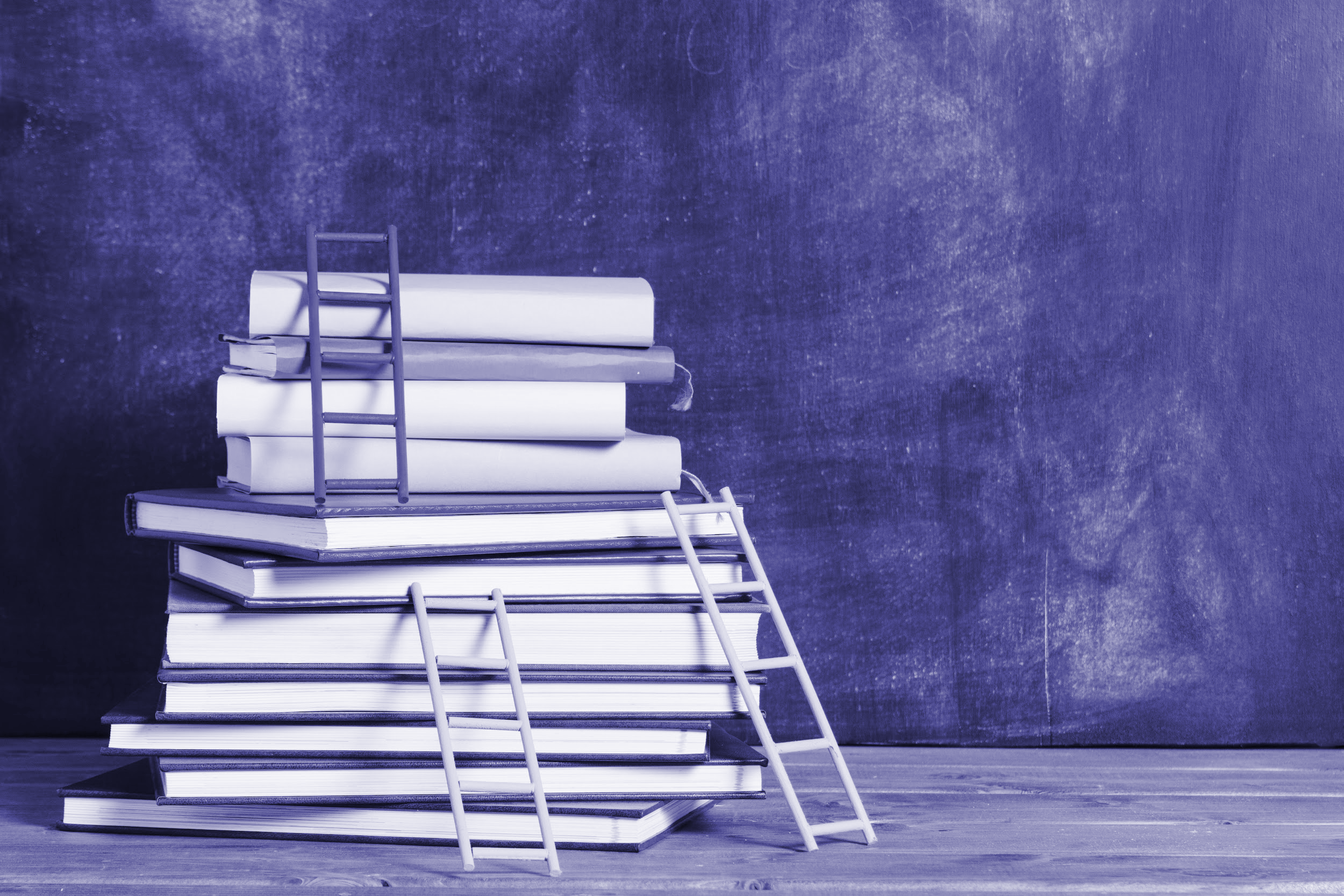 Who was Ray Tomlinson ?
1
What were the scientists able to do ?
2
Why did Tomlinson use the 
@ sign ?
3
Paragraph 5
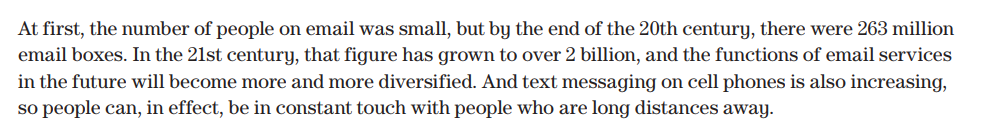 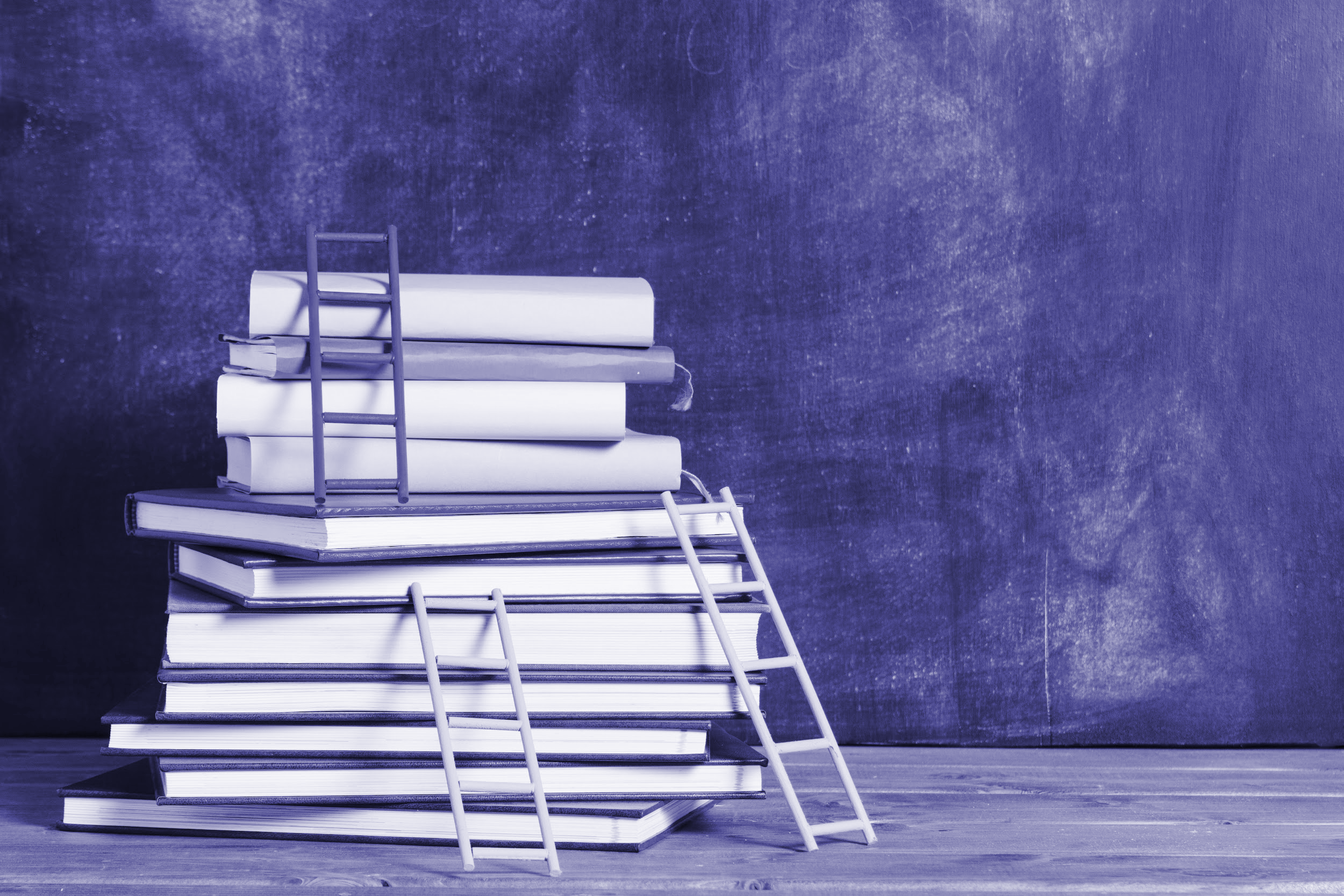 How was the number of people on email at the end of the 20th  century ?
1
How many people has been on 
email at the 21st  century ?
2
How will the functions of email services become in the future ?
3
After Reading
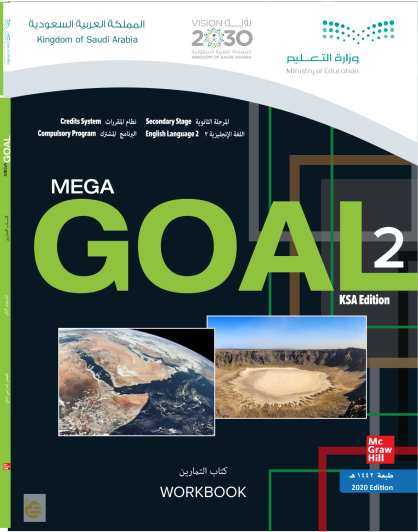 Now , Open  your student’s book p.13
Complete the following about the reading
the stone Age
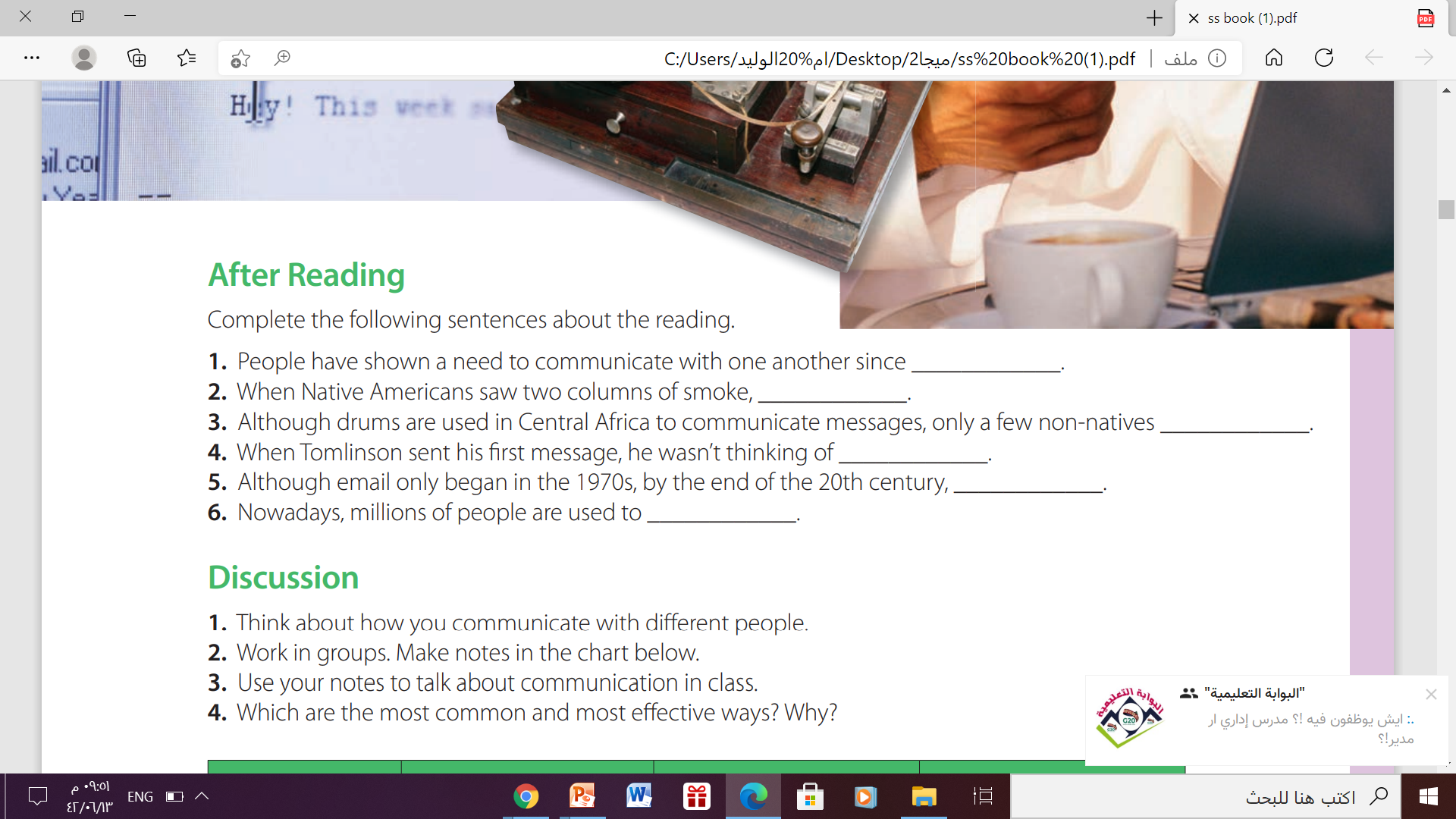 they knew that a war party was returning and that it was successful
can understand the drum language
starting a revolution in communication
there were 263 million email boxes
being in constant touch with people who are long distances away
The stone age
starting a revolution in communication
They knew that  a war party was returning and that it was successful
there were 263 million email boxes
can understand the drum language
being in constant touch with people who are long distances away
After Reading
The stone age
starting a revolution in communication
can understand the drum language
there were 263 million email boxes
being in constant touch with people who are long distances away
They knew that  a war party was returning and that it was successful
After Reading
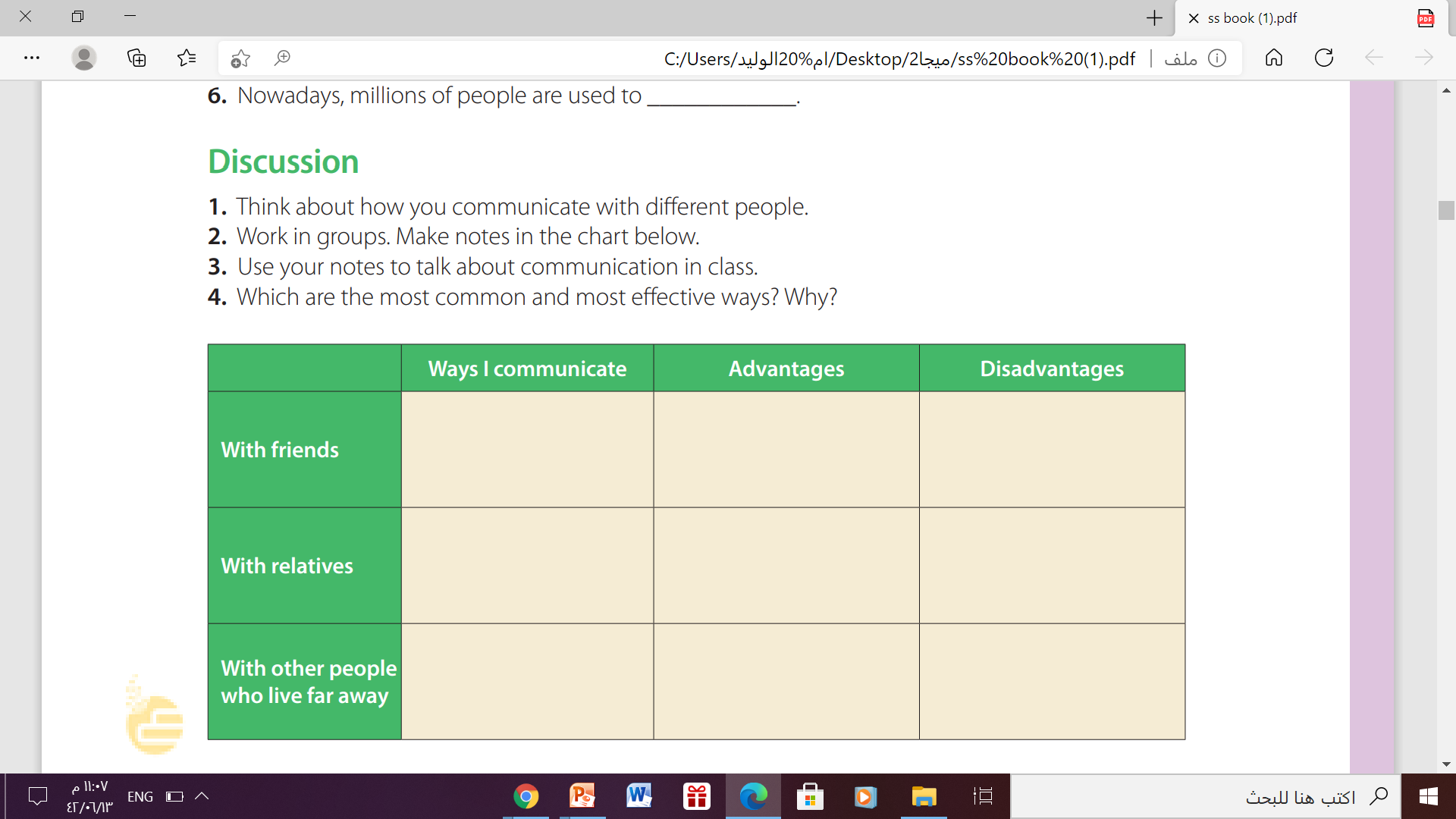 read when free
Easy to use
emotions are not 
Clear
Text messages
hear their voices

Call them anywhere
being busy
Cost a lot of money
Cell Phone
make sure they 
deliver it
Email
net problems
(Wireless connection)
Thanks!
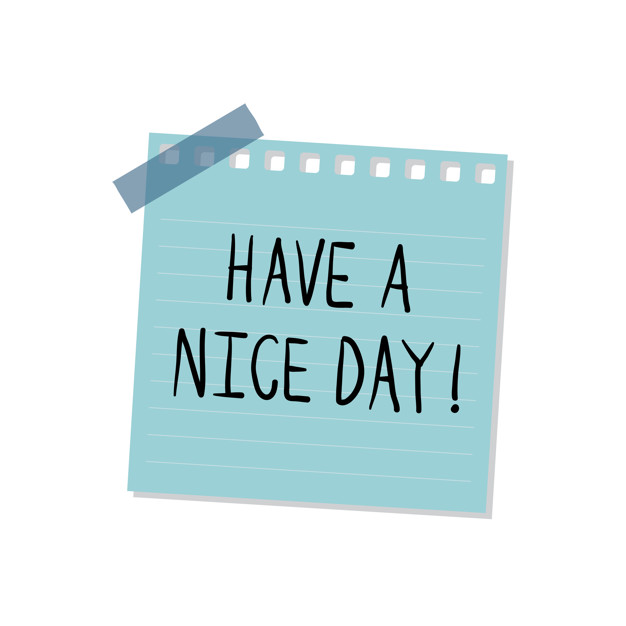